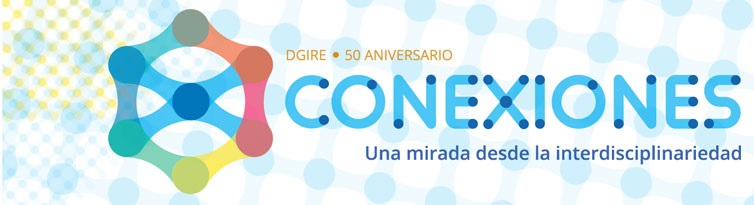 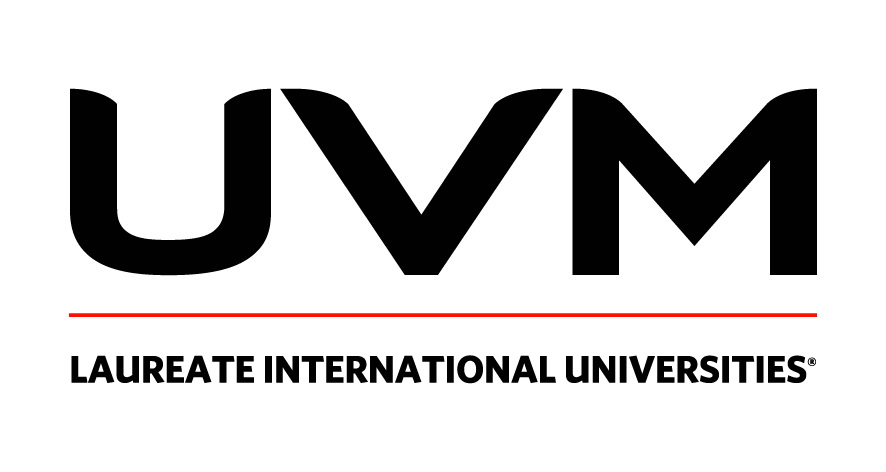 UNIVERSIDAD DEL VALLE DE MÉXICO
CAMPUS ROMA
1323


EQUIPO No. 6
INTEGRANTES
NOMBRE DEL EQUIPO
Integrando Saberes y Arte para Promover una Mejor Sociedad
FECHAS
INICIO: NOVIEMBRE DE 2017




TÉRMINO: ABRIL DE 2019
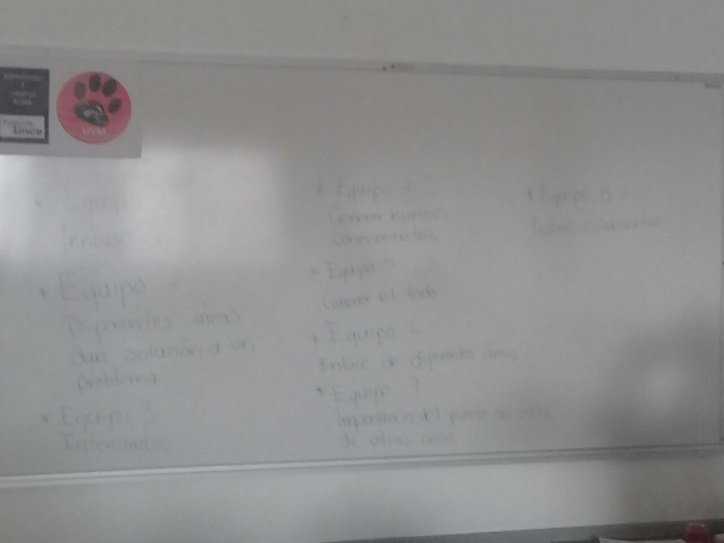 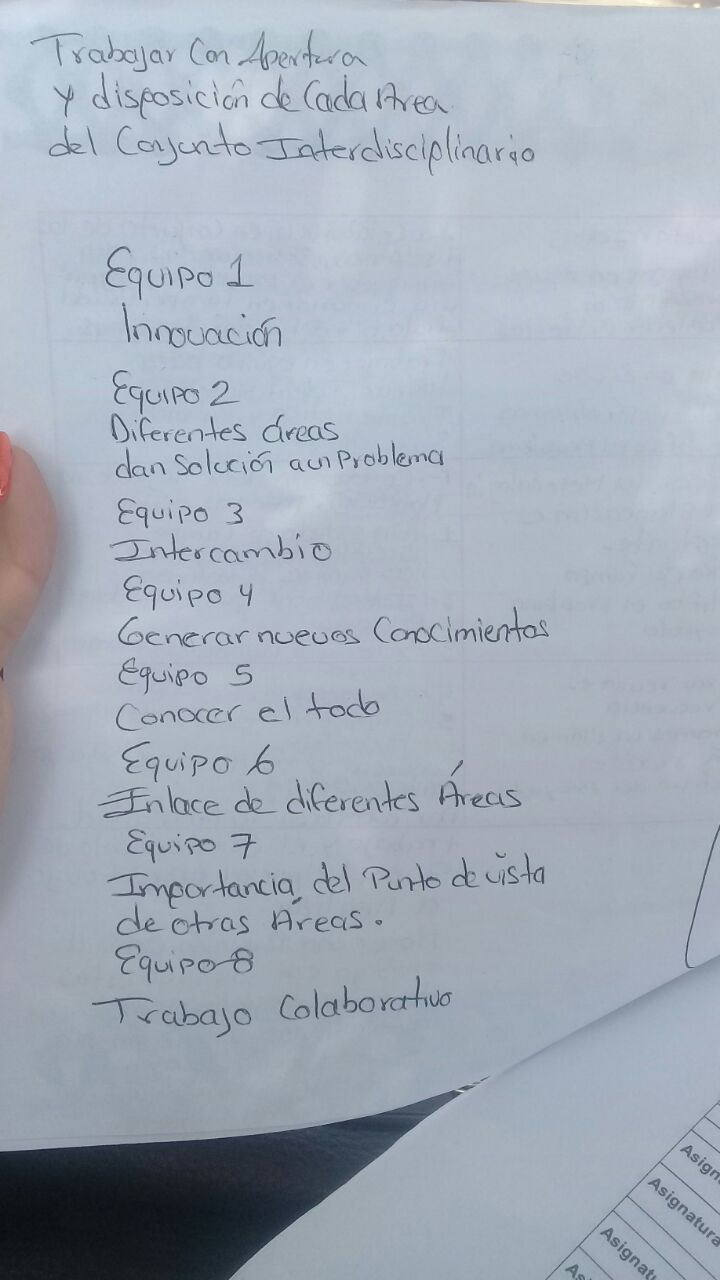 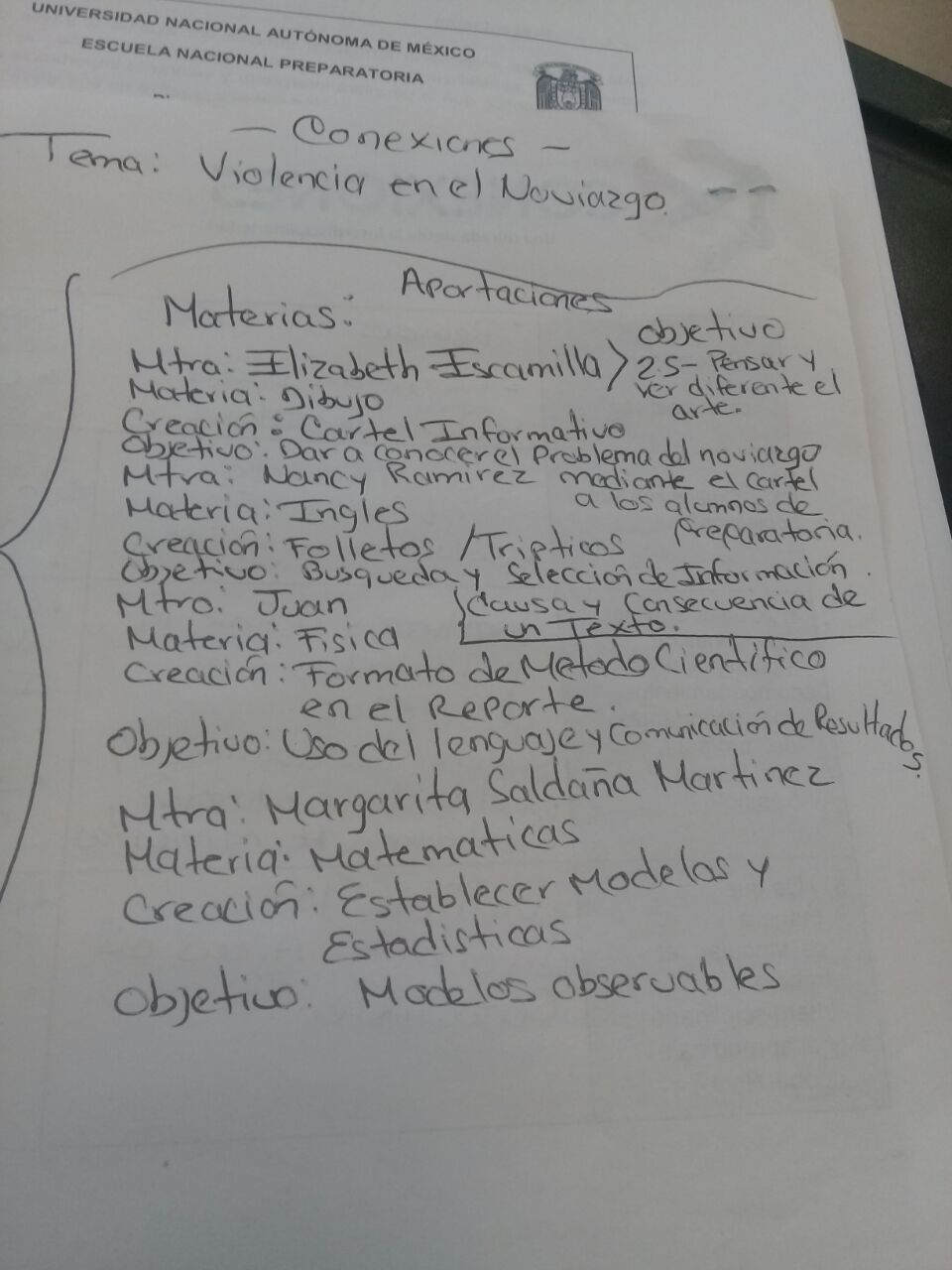 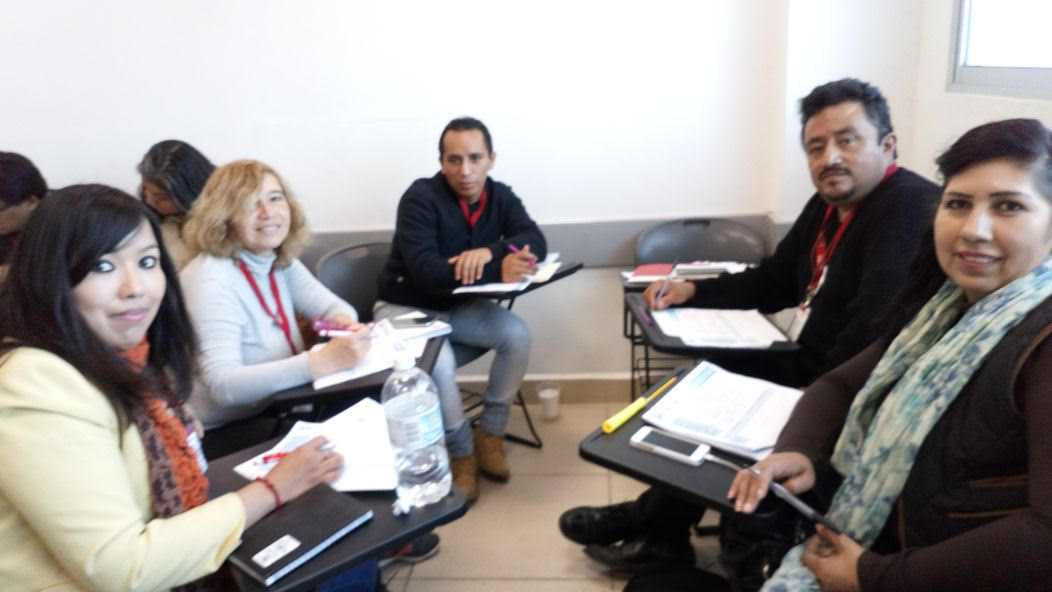 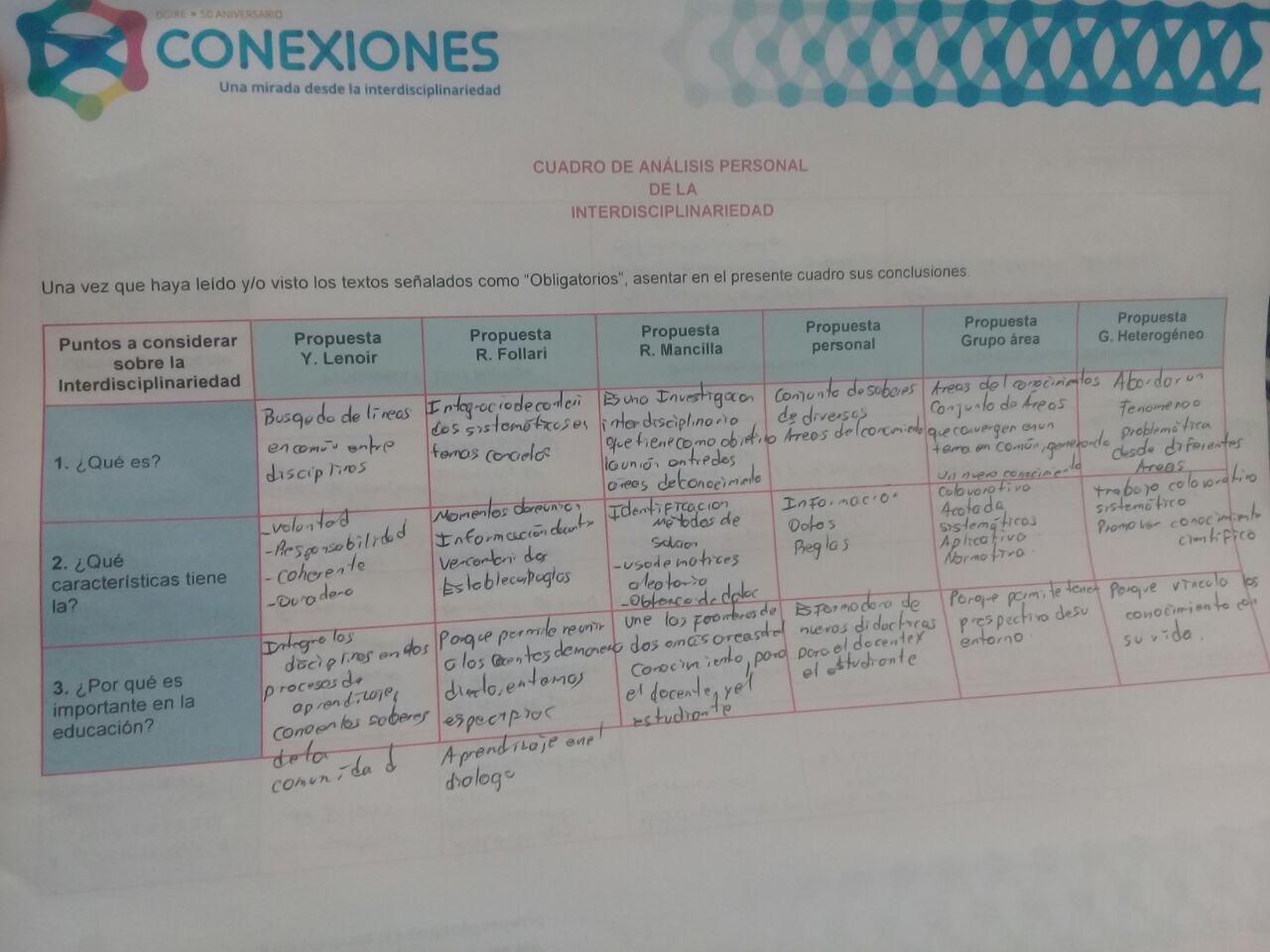 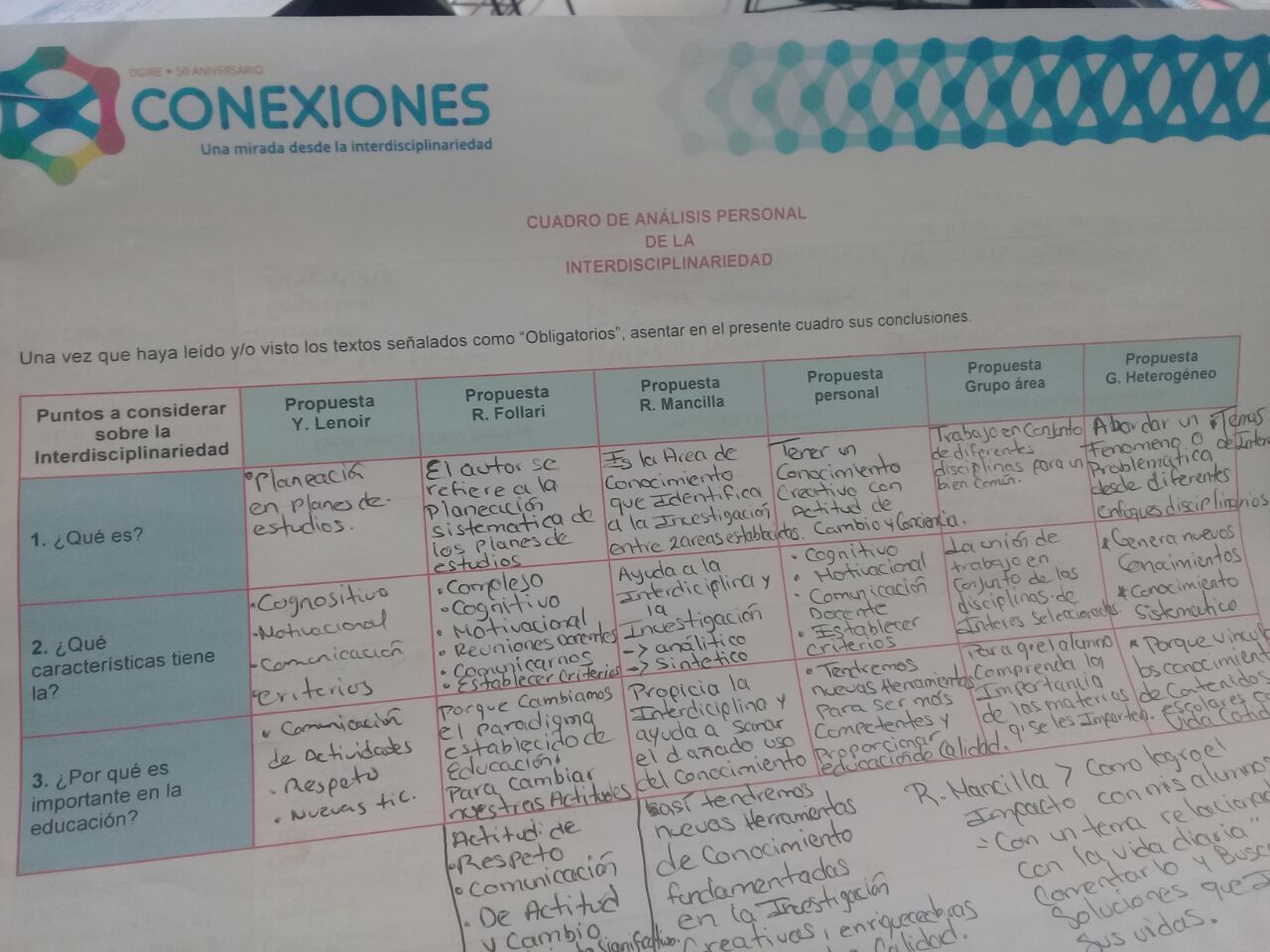 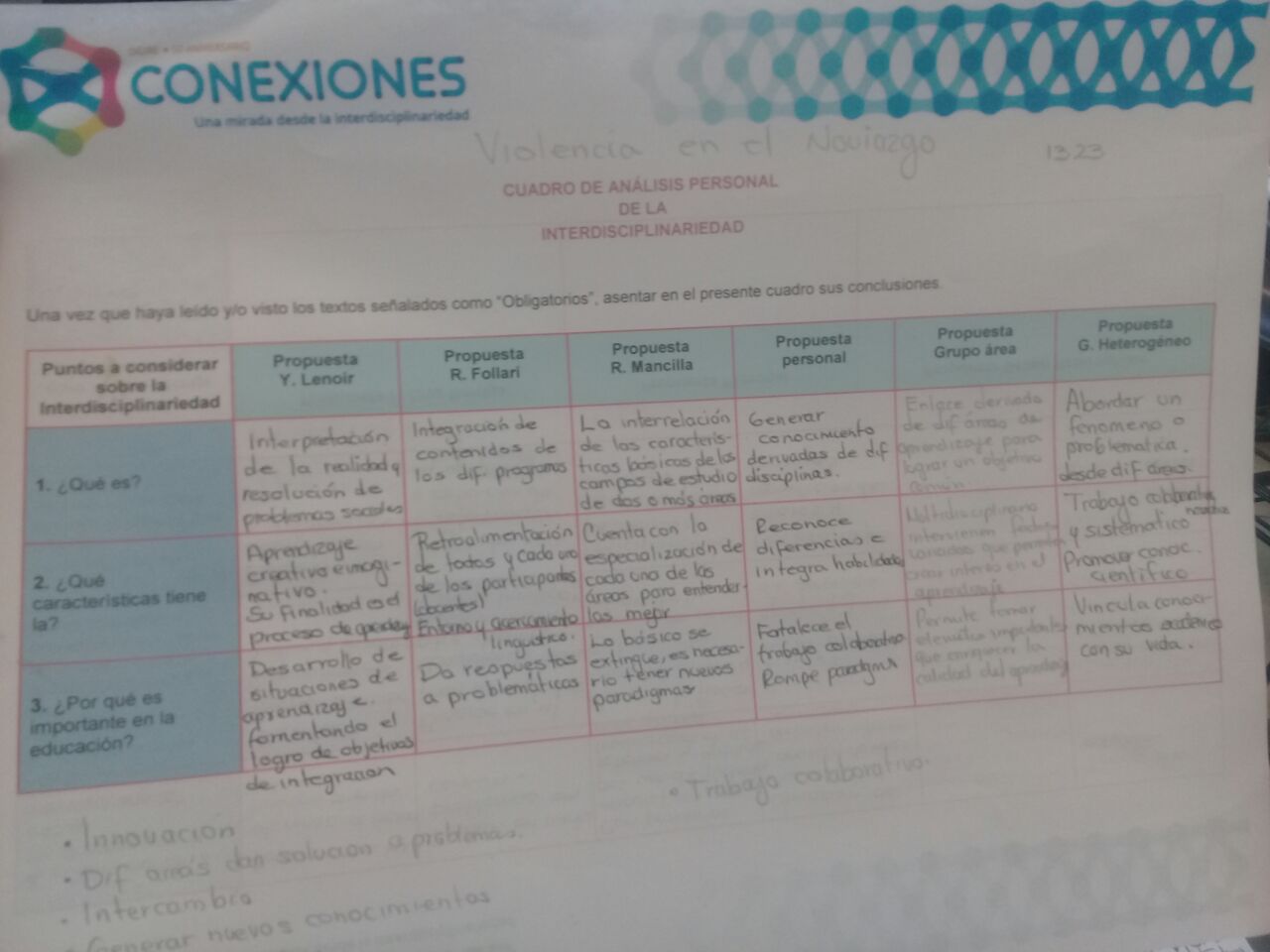 NOMBRE DEL PROYECTO




VIOLENCIA EN EL NOVIAZGO
SEGUNDA REUNIÓN DE TRABAJO
PRODUCTOS
Identifica y plantea preguntas
Defino y analizo el problema
Reunir la información
Formular explicaciones al problema
Plantear problemas de manera cotidiana
Definir y conducir el trabajo de investigación
Compartir con otros lo aprendido
ORGANIZADORES GRÁFICOS
PROYECTOS MULTIDISCIPLINARIOS
Características del docente 
Características de los alumnos
Características del proyecto
PROYECTO MULTIDISCIPLINARIO
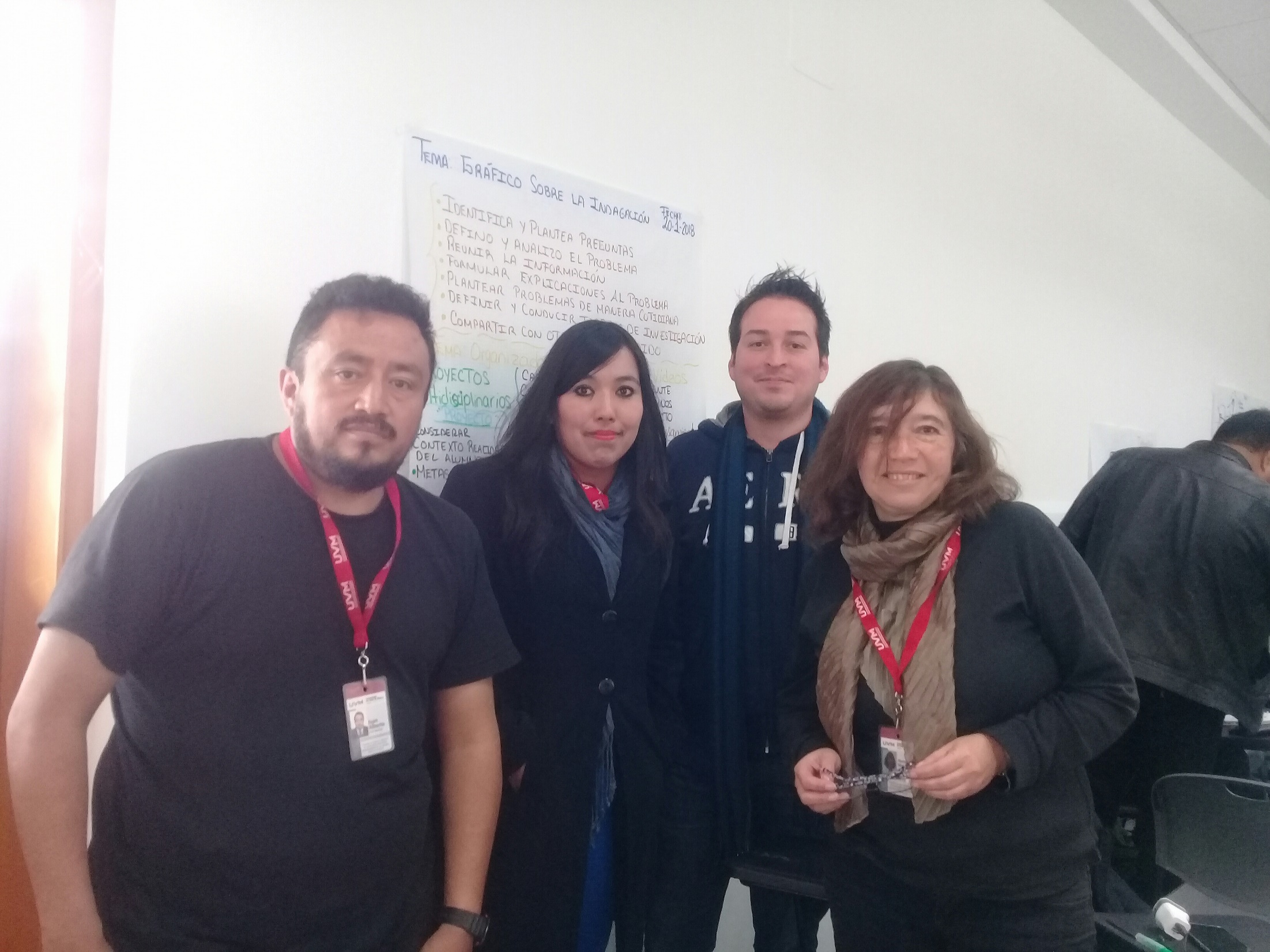 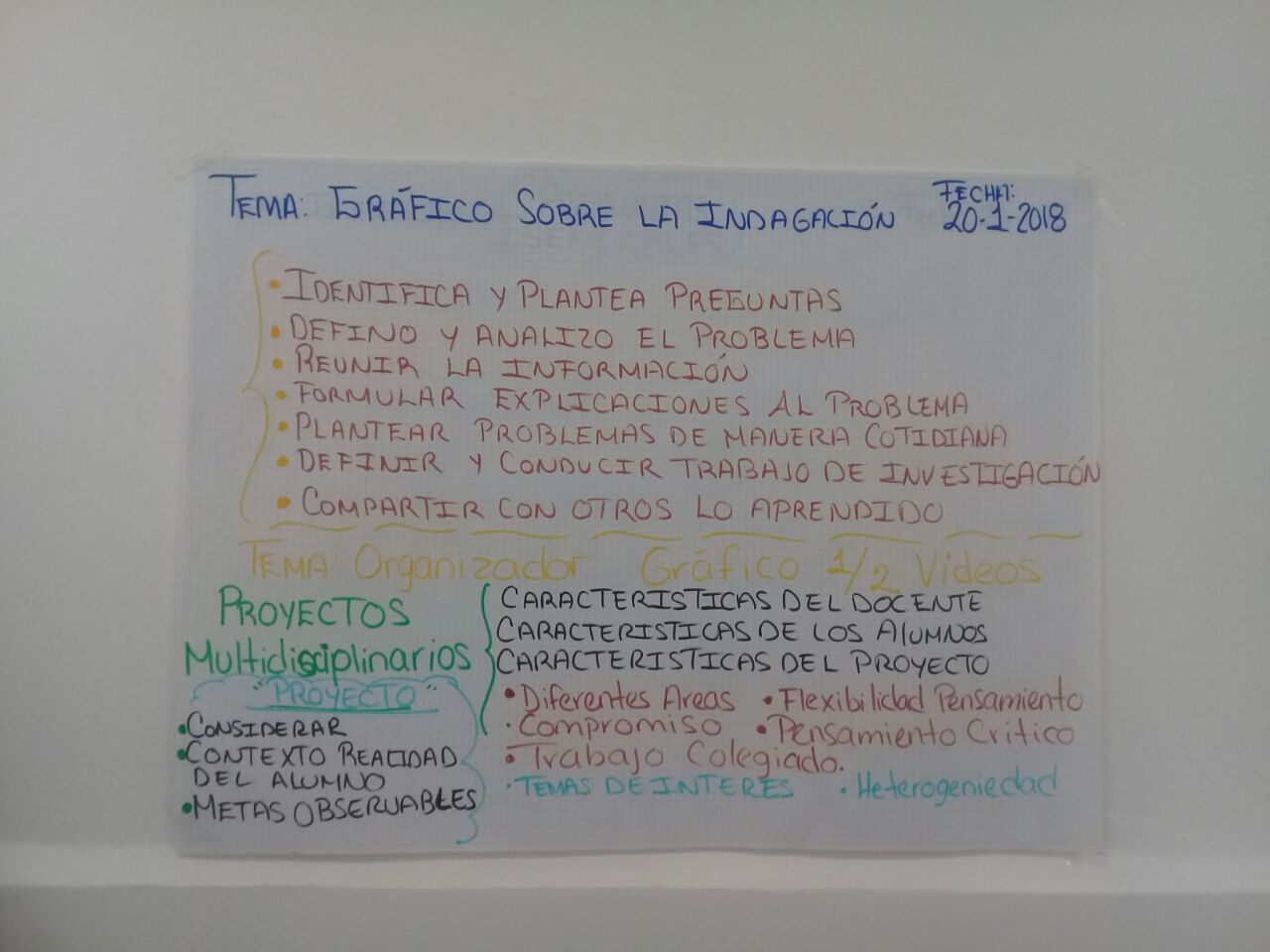 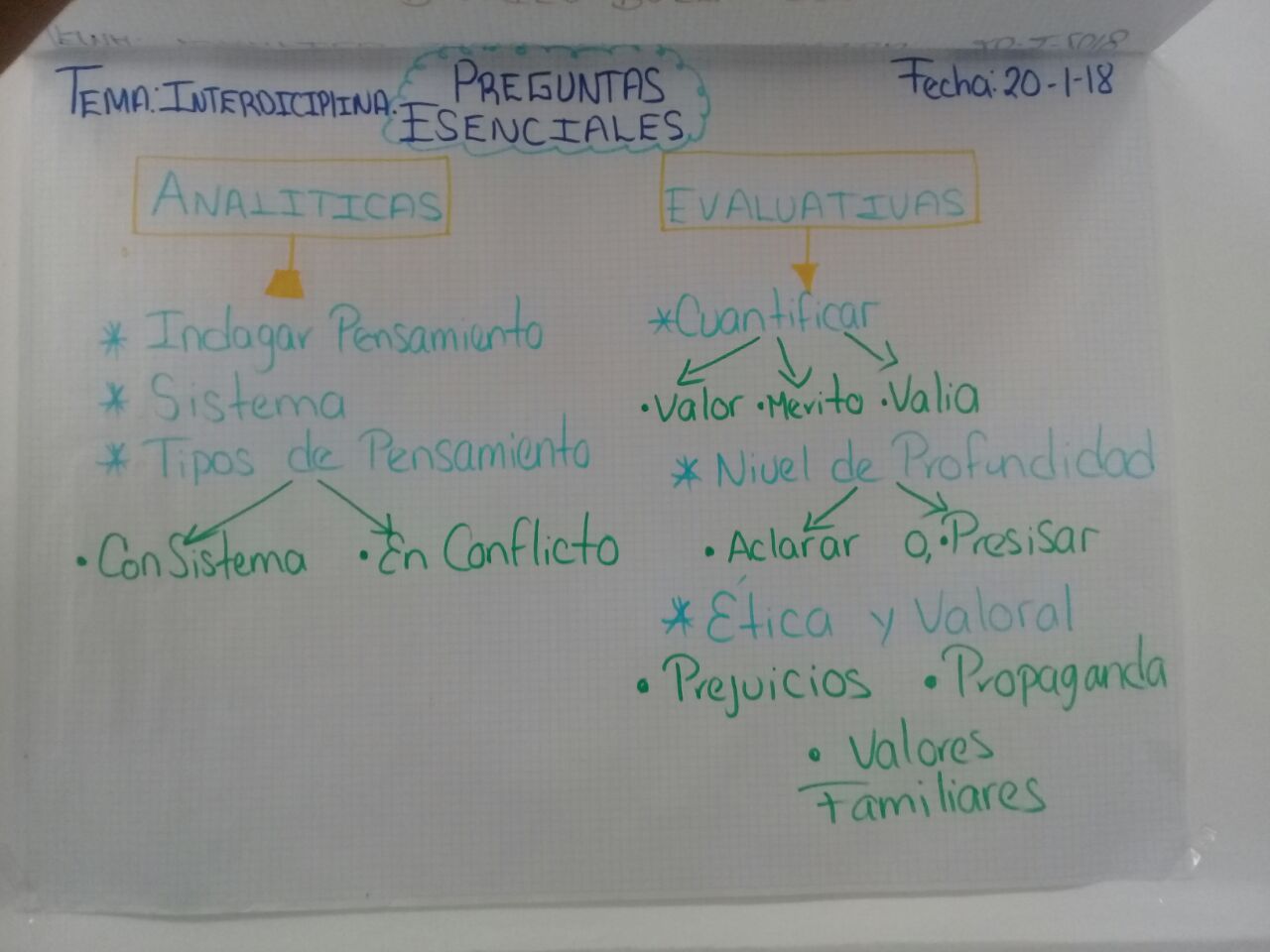 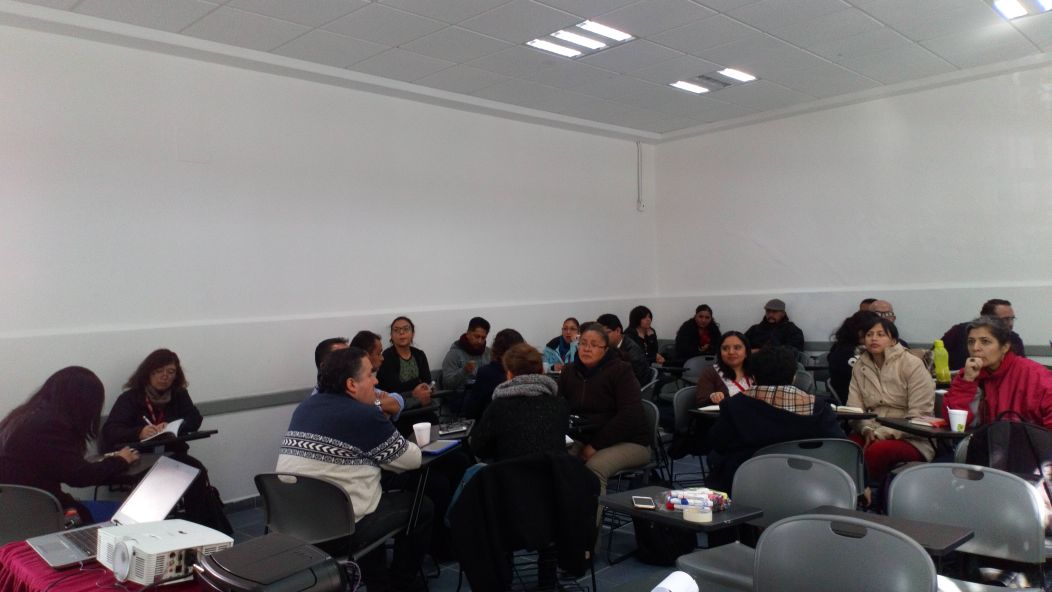 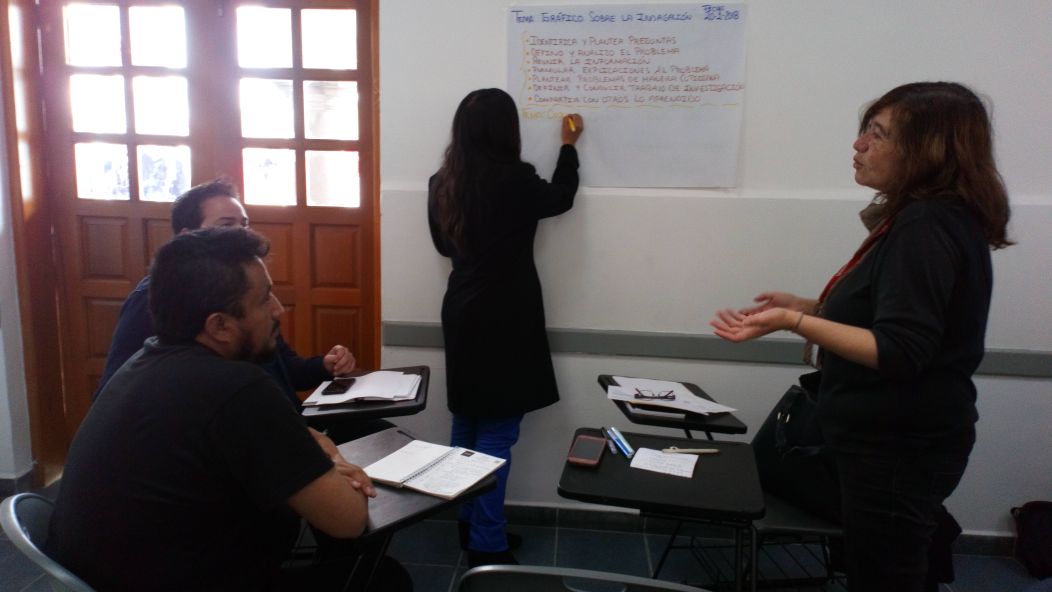 EVALUACIÓN FORMATIVA
¿QUÉ ES?
La Evaluación Formativa, es una actividad sistemática y continua, que tiene por objeto proporcionar la información necesaria sobre el proceso educativo, para reajustar sus objetivos, revisar críticamente los planes, los programas, los métodos y recursos, orientar a los/las estudiantes y retroalimentar el proceso mismo.
¿QUÉ IMPLICA?
Participaciones en clase
Reportes de lecturas
Proyectos de investigación
LA EVALUACIÓN FORMATIVA
A LO LARGO DE TODO EL PROCESO
PLANEACIÓN
SÍNTESIS DE PROGRAMA OPERATIVO PARA ALUMNOS
 
UNIVERSIDAD DEL VALLE DE MÉXICOM
CAMPUS ROMA
1323
 
MATEMÁTICAS V
 
Asignatura obligatoria
 
1500
 
Plan de Estudios xxxx 
Ciclo lectivo 2018 – 2019
Grupo: __
 
Horario: 	
 
Total de horas por semana: 5
Total de horas teóricas:	4
Total de horas prácticas
PRESENTACIÓN
En la preparatoria la enseñanza de las Matemáticas tiene un enfoque metodológico que orientan el aprendizaje hacia la solución de problemas.
Mediante los contenidos propuestos, el alumno conocerá, comprenderá y aplicará los conocimientos básicos e indispensables para desarrollar las competencias matemáticas necesarias para continuar en el nivel superior.
Para el caso específico de Matemáticas V, los contenidos que se abordarán son los referentes a la Geometría Analítica.
El curso está planteado para que se lleven 5 horas a la semana, de las cuales 4 se consideran teóricas y una más como práctica de lo trabajado en la semana.

PROPÓSITOS:
Iniciar a los alumnos en el conocimiento, la comprensión y las aplicaciones de la geometría analítica, de esta manera adquirirán la preparación necesaria para acceder a los cursos de Matemáticas del sexto año de bachillerato.
Reafirmar y profundizar los conocimientos de Geometría euclidiana y trigonometría adquiridos en cursos anteriores para plantear y resolver problemas de diversas disciplinas.
Fomentar en los alumnos la capacidad de razonamiento lógico, su espíritu crítico y el deseo de investigar para adquirir nuevos conocimientos, lo que resulta necesario para plantear y resolver numerosos problemas de aplicación, tanto en la misma Matemática como en otras disciplinas.
UNIDADES
Las unidades de que consta esta asignatura, son las siguientes, las cuales se impartirán en las fechas que se señalan:
METODOLOGÍA
 
La metodología que aplicaremos en este curso, estará centrada en tu participación individual y en grupo, para fomentar la responsabilidad personal, la cooperación y el trabajo en equipo, así como un manejo dinámico de los contenidos temáticos, que permitan que adquieras los aprendizajes propuestos para esta asignatura, privilegiando el trabajo en el aula y reduciendo el trabajo extra clase.
En este esquema metodológico, el trabajo que realizará el profesor consistirá en ser un guía para la realización de tus actividades personales y en equipo, utilizando los recursos didácticos que favorezcan tu proceso de aprendizaje de manera graduada y progresiva.
 
 
EVALUACIÓN
 
Los exámenes que, al término de cada unidad presentará, así como los parciales que aplicaremos durante el curso, y otras actividades educativas, tienen la finalidad de ser el medio para que conozcas tus avances en el logro de los propósitos del curso y de cada unidad que lo integran. Los resultados de los exámenes los utilizaremos para que subsanes las posibles deficiencias en tus aprendizajes y para otorgar las calificaciones correspondientes.
ASPECTOS A EVALUAR
 
Los aspectos que evaluaremos través de los exámenes y otras actividades de evaluación, así como su peso respectivo para las calificaciones respectivas, son los siguientes:
REQUISITOS PARA EXENTAR
 
Para que quedes exento de presentar el examen final del curso, deberás tener:
 
Obtener un promedio mínimo de las calificaciones que obtenga, durante el ciclo escolar, deberá de ser de 8.00 (ocho), sin redondeo y tener, al menos, el 80% de las asistencias, en este caso la calificación final será el promedio de las dos calificaciones semestrales del ciclo lectivo.
 
 
ASIGNACIÓN DE CALIFICACIONES
 
El promedio de las calificaciones de los cuatro exámenes parciales se promediará con la calificación del examen de primera o segunda vuelta para obtener la calificación final de la asignatura.
 
BIBLIOGRAFÍA
 
Será necesario que adquieras el siguiente libro:
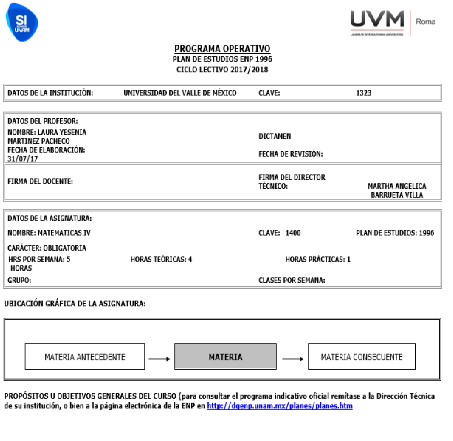 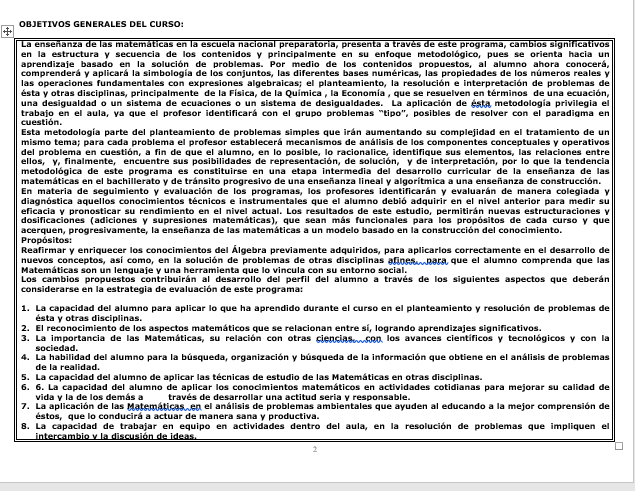 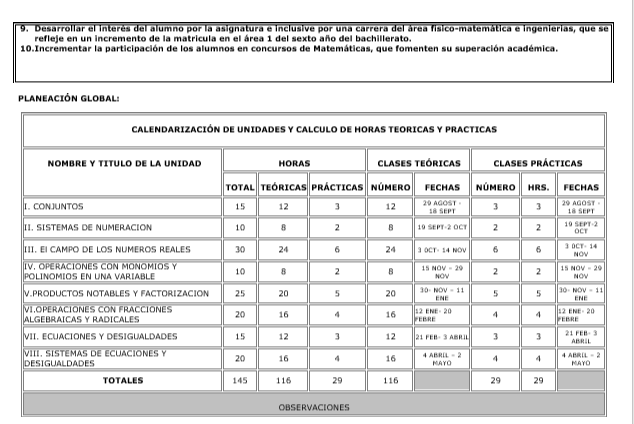 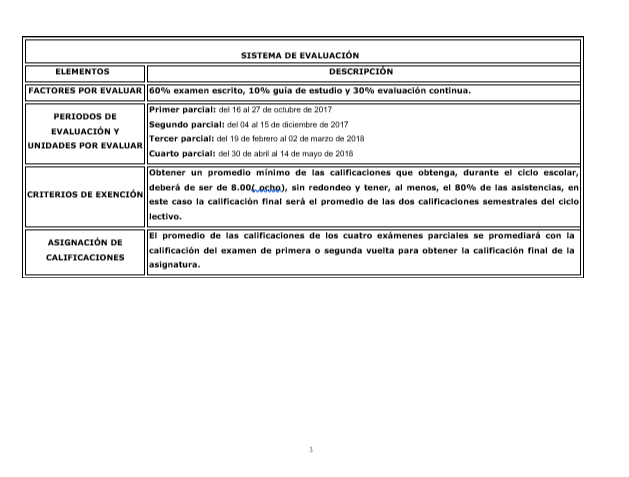 INSTRUMENTOS DE EVALUACIÓN
BIBLIOGRAFÍA
Agencia de Estados Unidos para el Desarrollo Internacional. (s.a.). Herramientas de evaluación en el aula. Recuperado de http://uvg.edu.gt/educacion/maestrosinnovadores/documentos/evaluacion/Herramientas_Evaluacion.pdf
Díaz, F. y Barriga, A. (2002). Tipos de evaluación, en Estrategias Docentes para un Aprendizaje Significativo: una interpretación constructivista (pp. 396-414). México: McGraw Hill. Recuperado de https://des-for.infd.edu.ar/sitio/upload/diazbarrigacap8_EVALUACION.pdf
Dirección General de Desarrollo Curricular. (2012). El enfoque formativo de la evaluación, en Herramientas para la evaluación en educación básica. México, SEP. Recuperado de http://www.seslp.gob.mx/consejostecnicosescolares/PRIMARIA/6-DOCUMENTOSDEAPOYO/LIBROSDEEVALUACION2013/1- ELENFOQUEFORMATIVODELAEVALUACION.pdf
Dirección General de Desarrollo Curricular. (2013). Las estrategias y los instrumentos de evaluación desde el enfoque formativo, en Herramientas para la evaluación en educación básica. México, SEP. Recuperado de http://www.educacionespecial.sep.gob.mx/pdf/doctos/2Academicos/h_4_Estrategias_instrume ntos_evaluacion.pdf
INEGI. (25 de Noviembre de 2016). Estadísticas a Propósito del Día Internacional de la Eliminación de la Violencia contra la Mujer. Obtenido de http://www.inegi.org.mx/saladeprensa/aproposito/2016/violencia2016_0.pdf
Moreira, M. (23 de Abril de 2010). ¿Al Final Qué es el Aprendizaje Significativo? Porto Alegre, Cuiabá, Brasil.
MUJERES, O. (Agosto de 2017). Hechos y cifras: Acabar con la violencia contra mujeres y niñas. Obtenido de http://www.unwomen.org/es/what-we-do/ending-violence-against-women/facts-and-figures